Министерство государственного имущества Кировской области
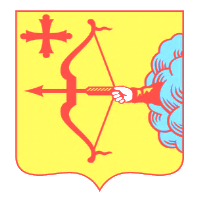 Государственная программа «Управление государственным имуществом» на 2013-2020 годы
Цель, задачи Государственной программы
Министерство государственного имущества Кировской области
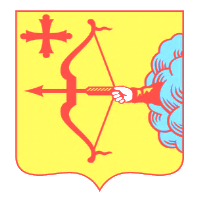 Цель
эффективное управление государственным имуществом 
Кировской области
Задачи
обеспечение эффективности использования и распоряжения государственным имуществом
обеспечение поступления доходов от использования государственного имущества
совершенствование системы учета и контроля использования государственного имущества
Финансирование Государственной программы
Министерство государственного имущества Кировской области
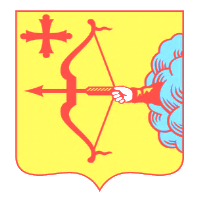 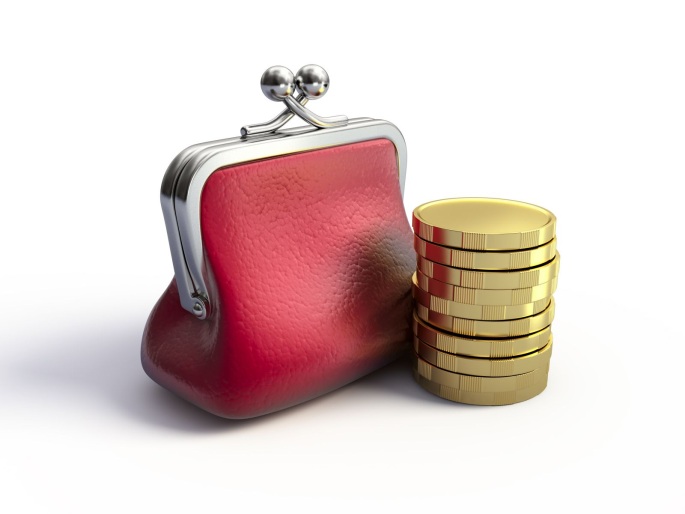 Средства областного бюджета
Всего за 2013-2020 годы –  431,3 млн. рублей
Ожидаемые результаты Государственной программы
Министерство государственного имущества Кировской области
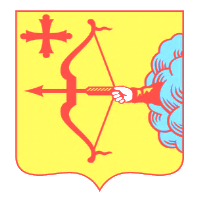 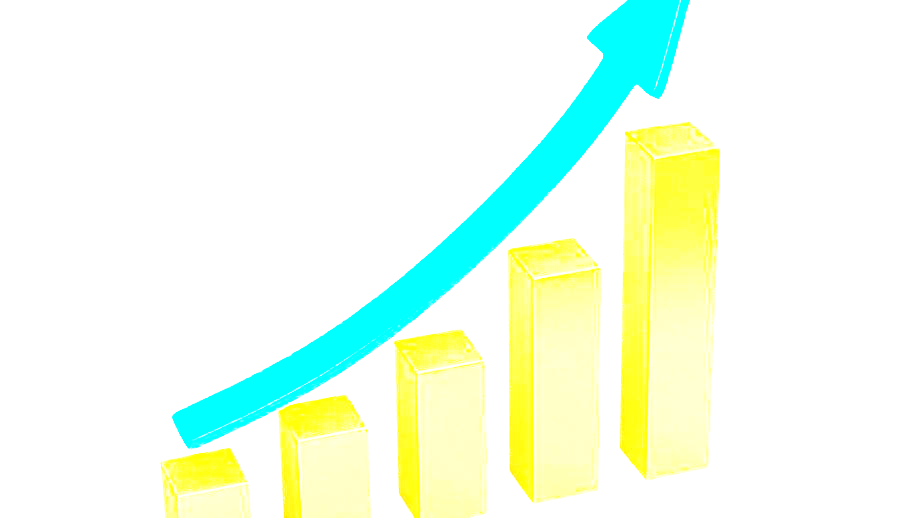 2011 год
2020 год
Показатели
115,2
83,8
доходы от управления и распоряжения государственным имуществом Кировской области млн. рублей
удельный вес земельных участков, на которые зарегистрировано право собственности Кировской области, по отношению к общему количеству земельных участков, обладающих признаком областной собственности
71,0%
100,0 %
доля объектов недвижимости, на которые зарегистрировано право собственности области (хозяйственного ведения, оперативного управления), в общем количестве объектов недвижимости, учитываемых в реестре государственного имущества Кировской области и подлежащих государственной регистрации
50,1 %
81,0%
Ожидаемые результаты Государственной программы
Министерство государственного имущества Кировской области
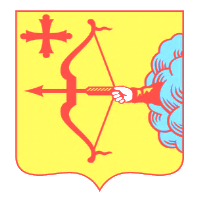 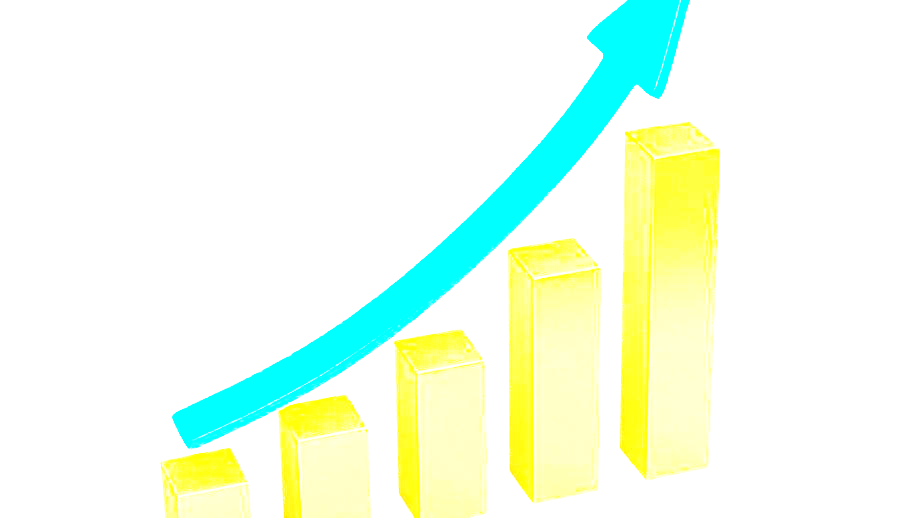 2011 год
2020 год
Показатели
доля объектов недвижимости, в отношении которых проведена техническая инвентаризация, в общем количестве объектов недвижимости, учитываемых в реестре государственного имущества Кировской области и подлежащих технической инвентаризации
63,9%
86,0%
доля областных государственных учреждений и областных государственных унитарных предприятий, в отношении которых проведены проверки использования государственного имущества Кировской области, в общем числе областных государственных учреждений и областных государственных унитарных предприятий (доли областных государственных учреждений, ежегодно охваченных проверками)
23,0%
35,0%
доля охваченных мониторингом областных государственных унитарных предприятий и хозяйственных обществ, более 50% акций (долей) которых находится в собственности Кировской области, за исключением находящихся в стадии ликвидации и конкурсного производства
100,0%
100,0%
Итоги реализации Государственной программы в 2015 году
Министерство государственного имущества Кировской области
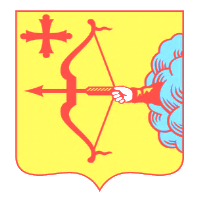 Нормотворческая деятельность
Приняты:
закон Кировской области от 04.08.2015 № 559-ЗО «О залоговом фонде Кировской области»;
постановление Правительства области от 18.08.2015 № 55/505 «Об утверждении Положения о порядке управления находящимися в собственности области акциями (долями) хозяйственных обществ»;
изменения в закон «О налоге на имущество организаций»
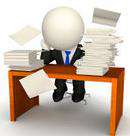 Контроль за использованием государственного имущества
снижение  площадей, арендуемых  областными организациями на          1 410,2 кв.м. или
на 6,1 %.
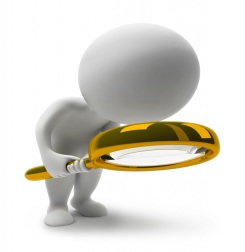 работа комиссии по повышению эффективности управления государственной собственностью, в 2015 году – 2 заседания;
утвержден порядок проведения проверок использования государственного имущества, за 2015 год – 220 проверок
Методическая работа с муниципальными образованиями области
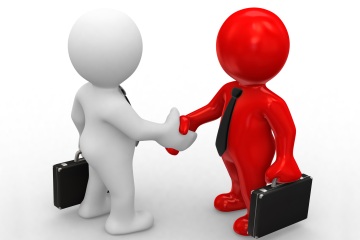 состоялось 7 плановых поездок в муниципальные образования области;
проведено 2 семинара и 2 видеоконференции.
Итоги реализации Государственной программы в 2015 году
Министерство государственного имущества Кировской области
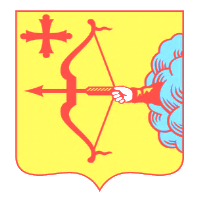 Доходы от управления и распоряжения 
государственным имуществом, млн. рублей
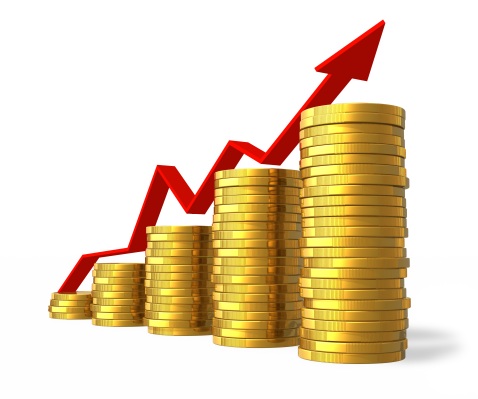 Всего – 192,3 млн. рублей
Основные показатели Государственной программы в 2015 году
Министерство государственного имущества Кировской области
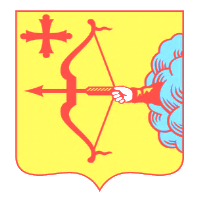 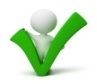 доходы от управления и распоряжения государственным имуществом Кировской области, млн. рублей
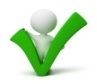 удельный вес земельных участков, на которые зарегистрировано право собственности Кировской области, по отношению к общему количеству земельных участков, обладающих признаком областной собственности
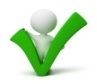 доля объектов недвижимости, на которые зарегистрировано право собственности области (хозяйственного ведения, оперативного управления), в общем количестве объектов недвижимости, учитываемых в реестре государственного имущества Кировской области и подлежащих государственной регистрации
доля объектов недвижимости, в отношении которых проведена техническая инвентаризация, в общем количестве объектов недвижимости, учитываемых в реестре государственного имущества Кировской области и подлежащих технической инвентаризации
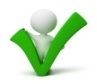 доля областных государственных учреждений и областных государственных унитарных предприятий, в отношении которых проведены проверки использования государственного имущества Кировской области, в общем числе областных государственных учреждений и областных государственных унитарных предприятий (доли областных государственных учреждений, ежегодно охваченных проверками)
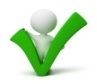 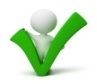 доля охваченных мониторингом областных государственных унитарных предприятий и хозяйственных обществ, более 50% акций (долей) которых находится в собственности Кировской области, за исключением находящихся в стадии ликвидации и конкурсного производства